Unit 3 Amazing Animals
Mega Goal 2.3
writing
Done by:  Entisar Al-Obaidallah
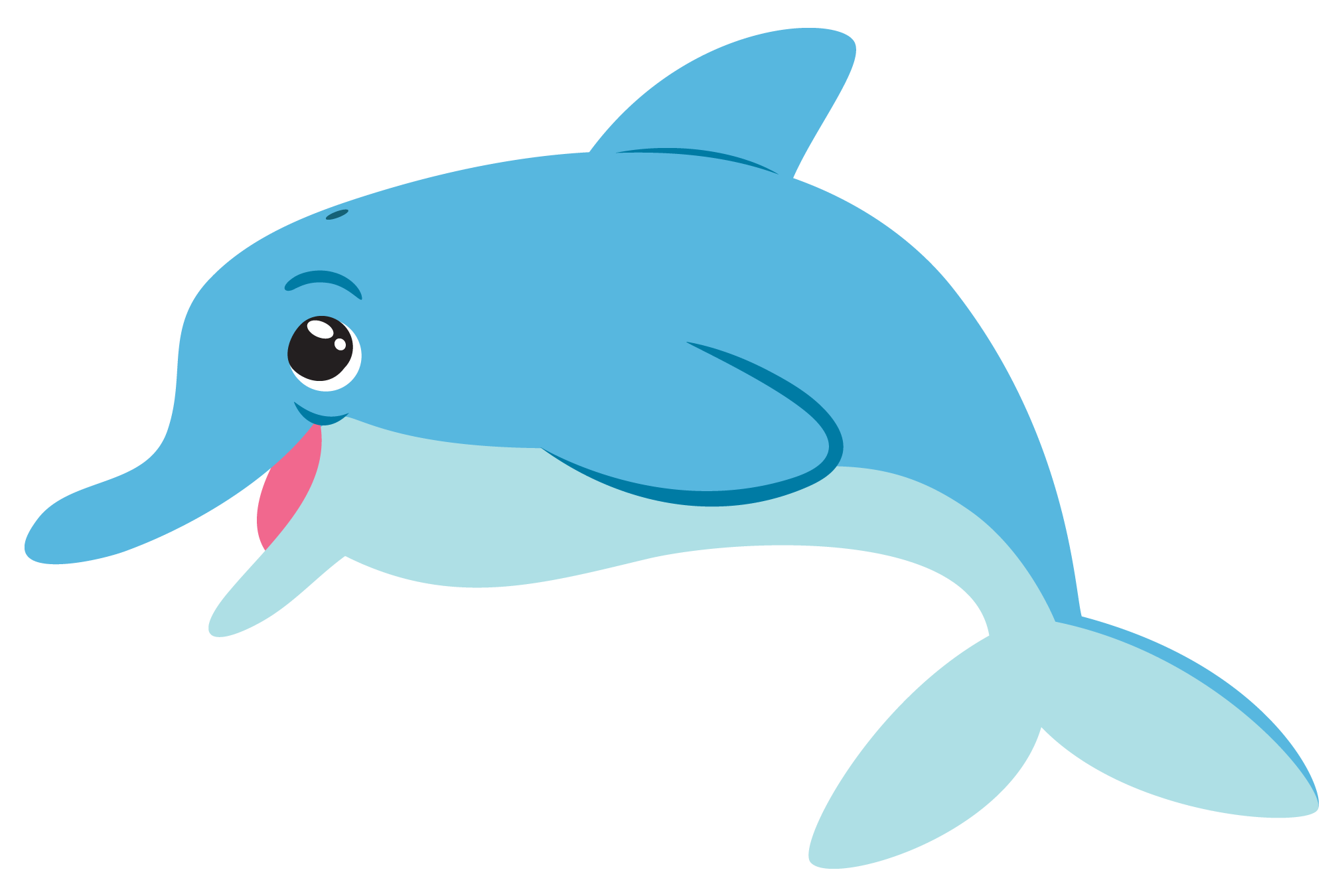 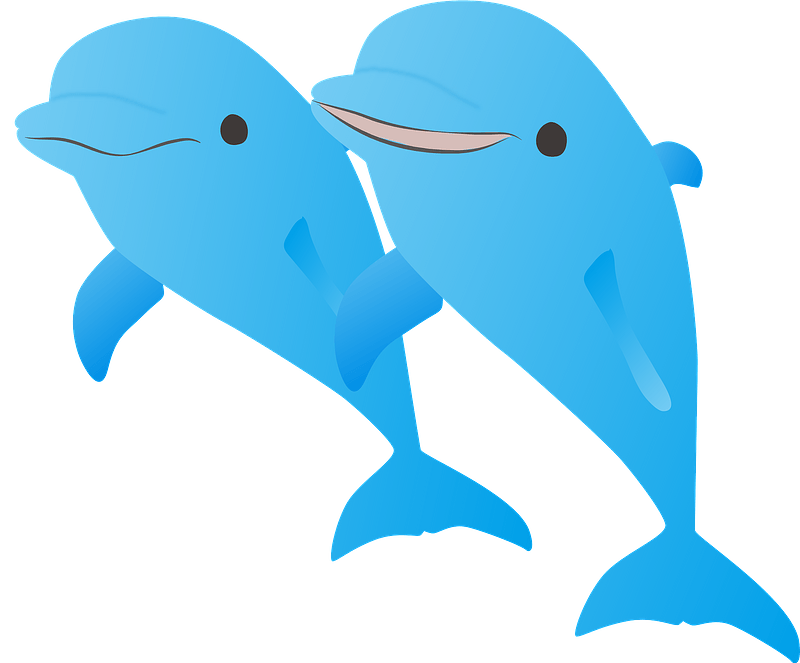 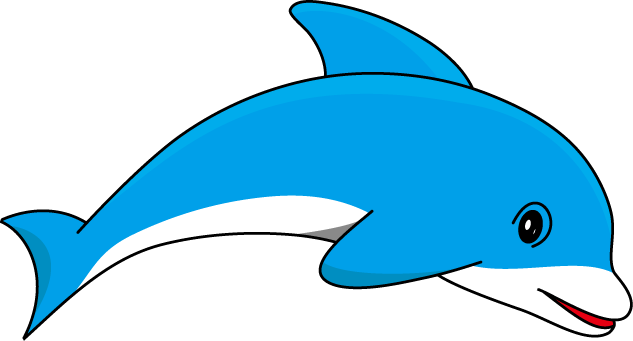 Lesson Objectives
03
01
Find out
Research
some information about dolphins according to the text
about a type of animal
Identify
04
Write
02
a descriptive  essay about a type of animal
the topic of each paragraph of the text
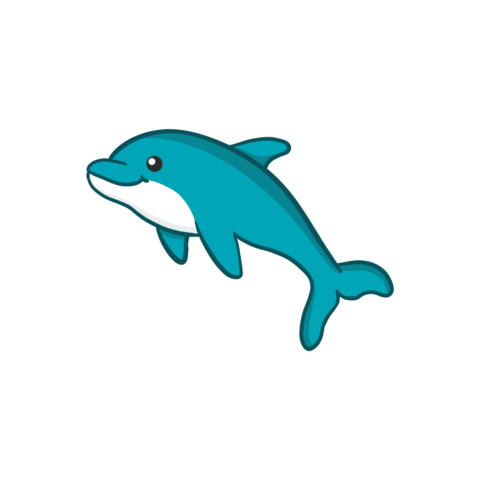 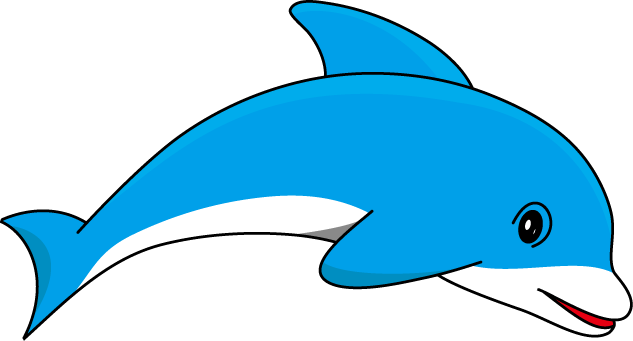 Warm up
What do you know about dolphins?
What do you want to know about dolphins?
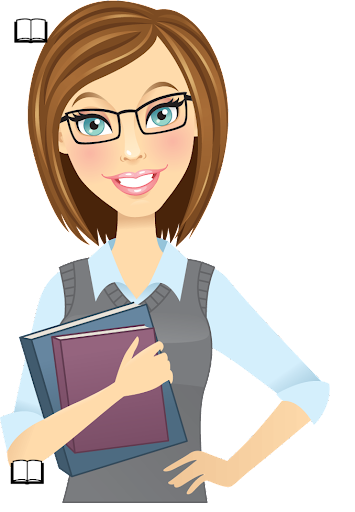 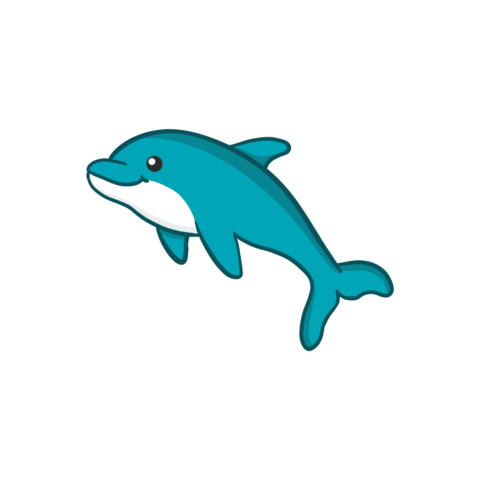 Open
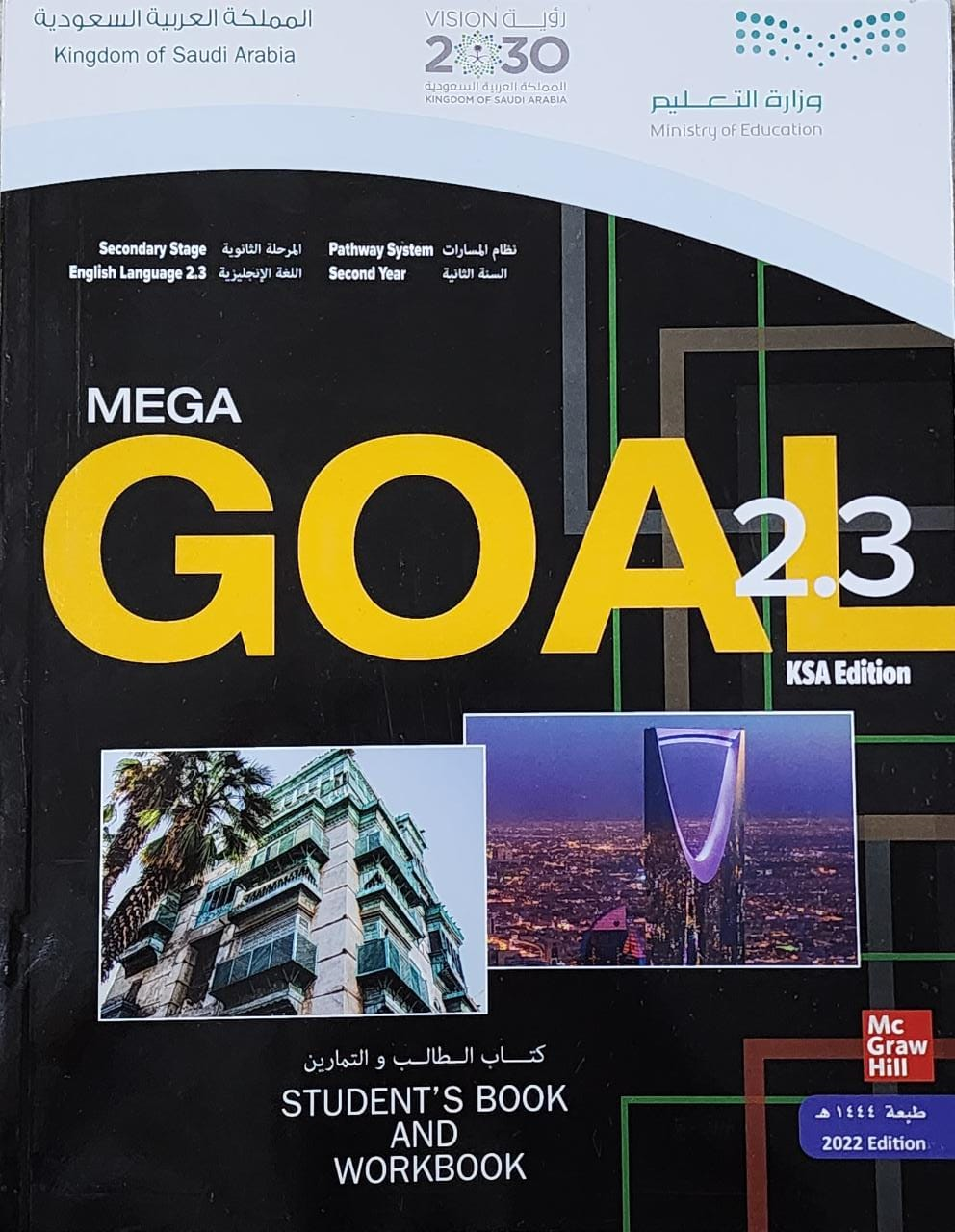 Pages  ( 42-43 )
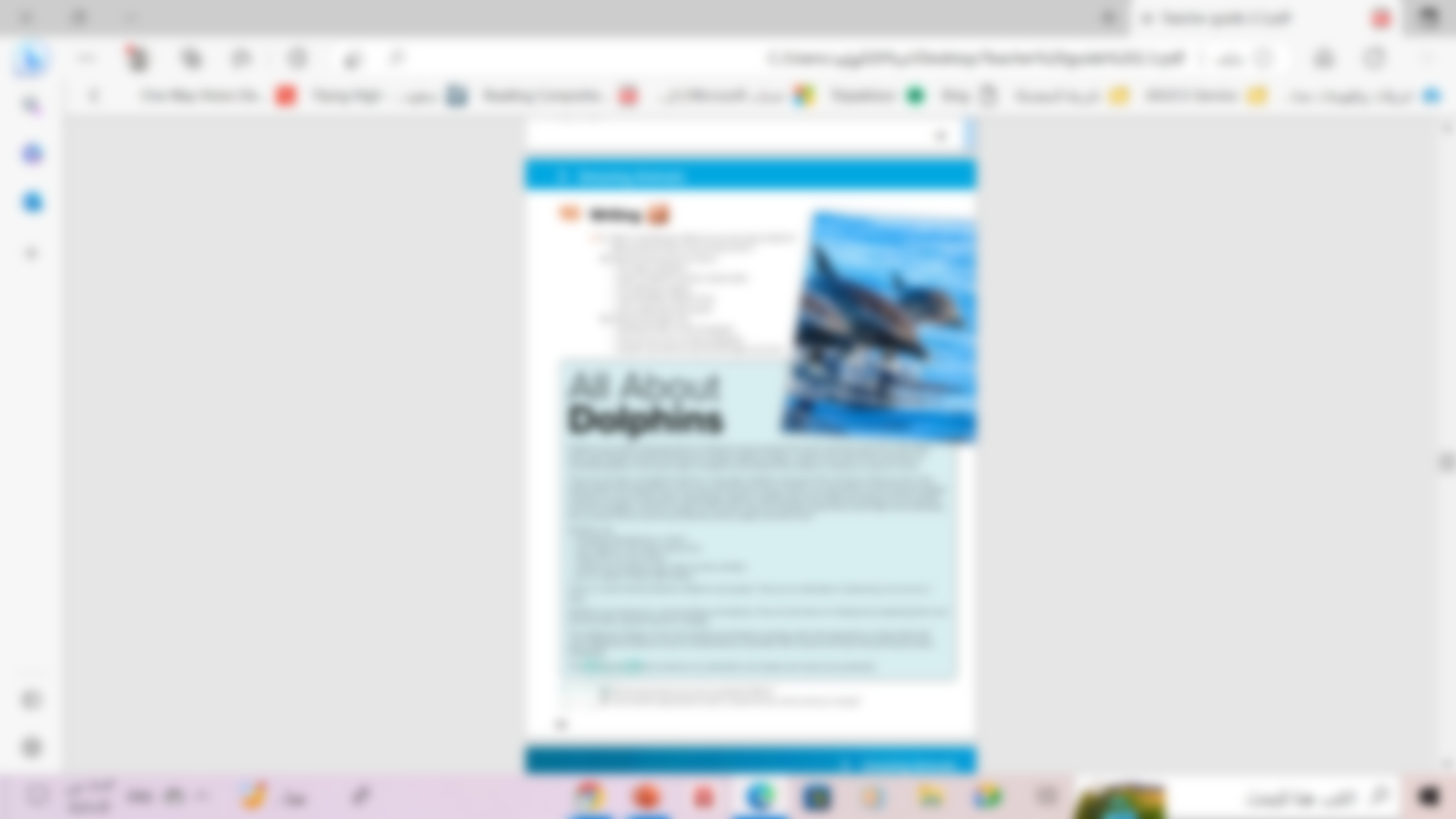 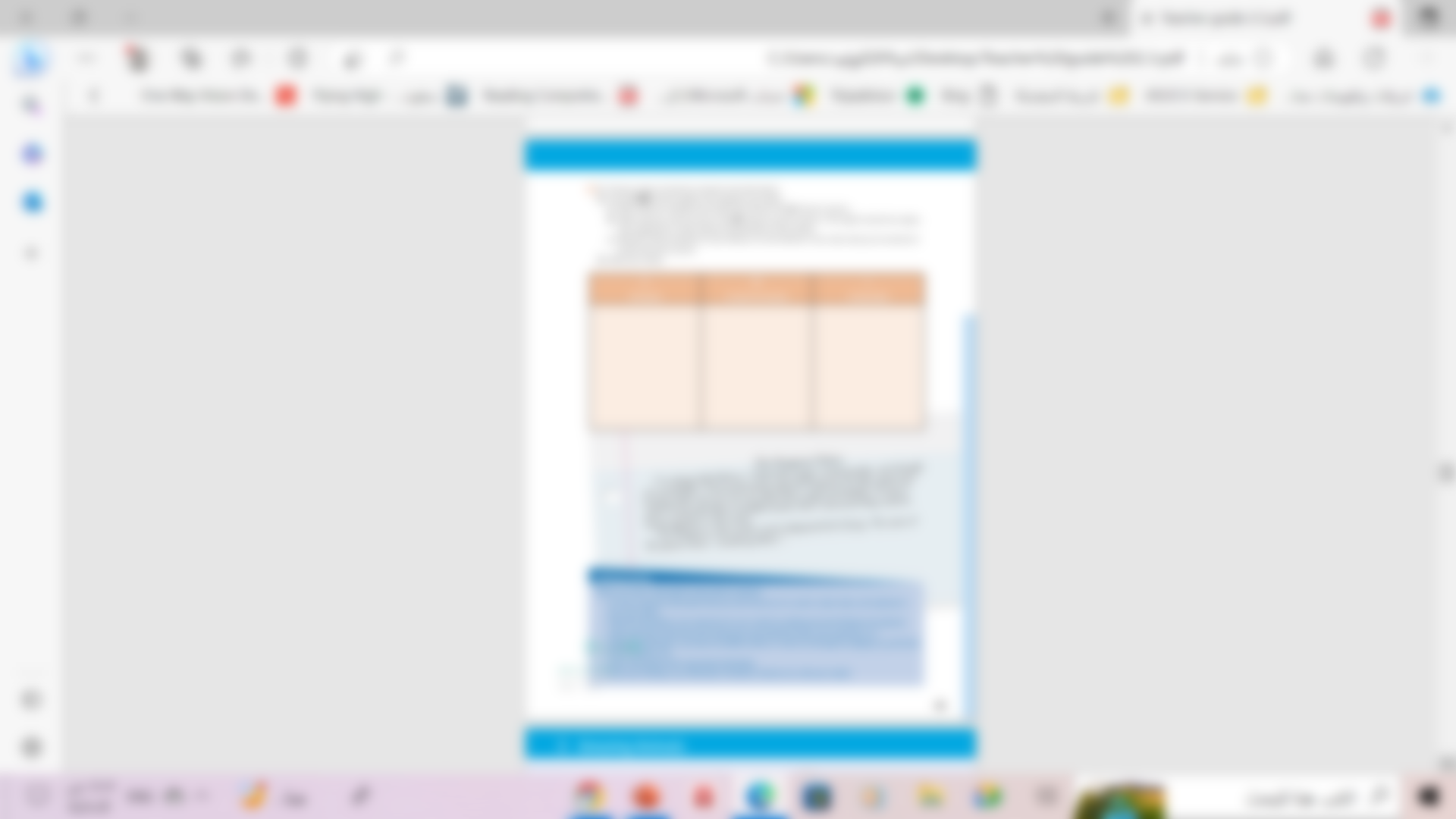 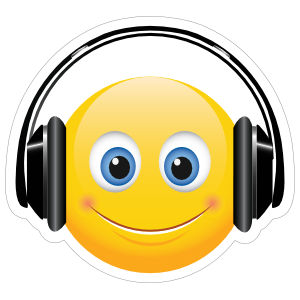 Listen & Read along
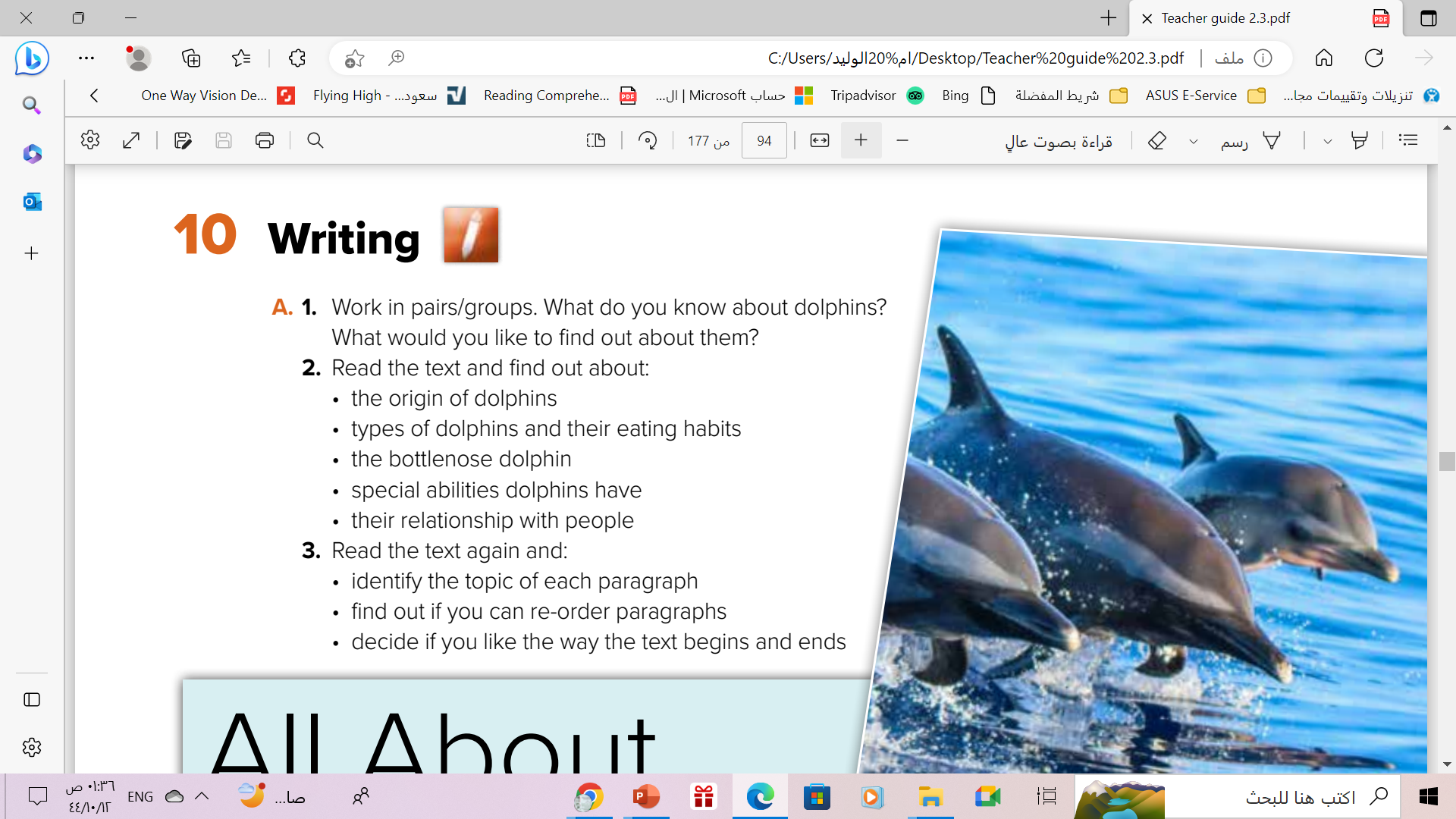 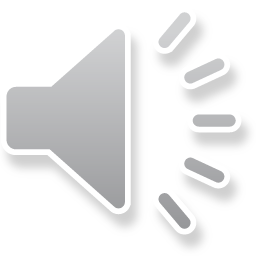 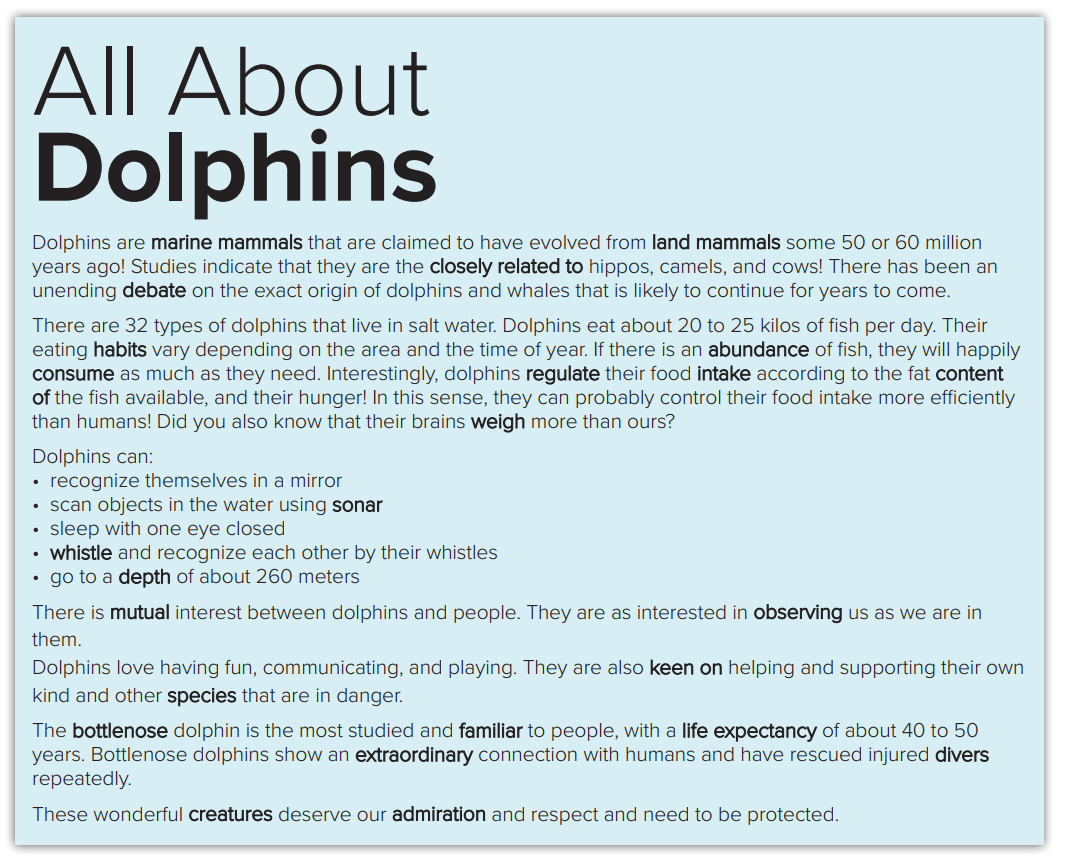 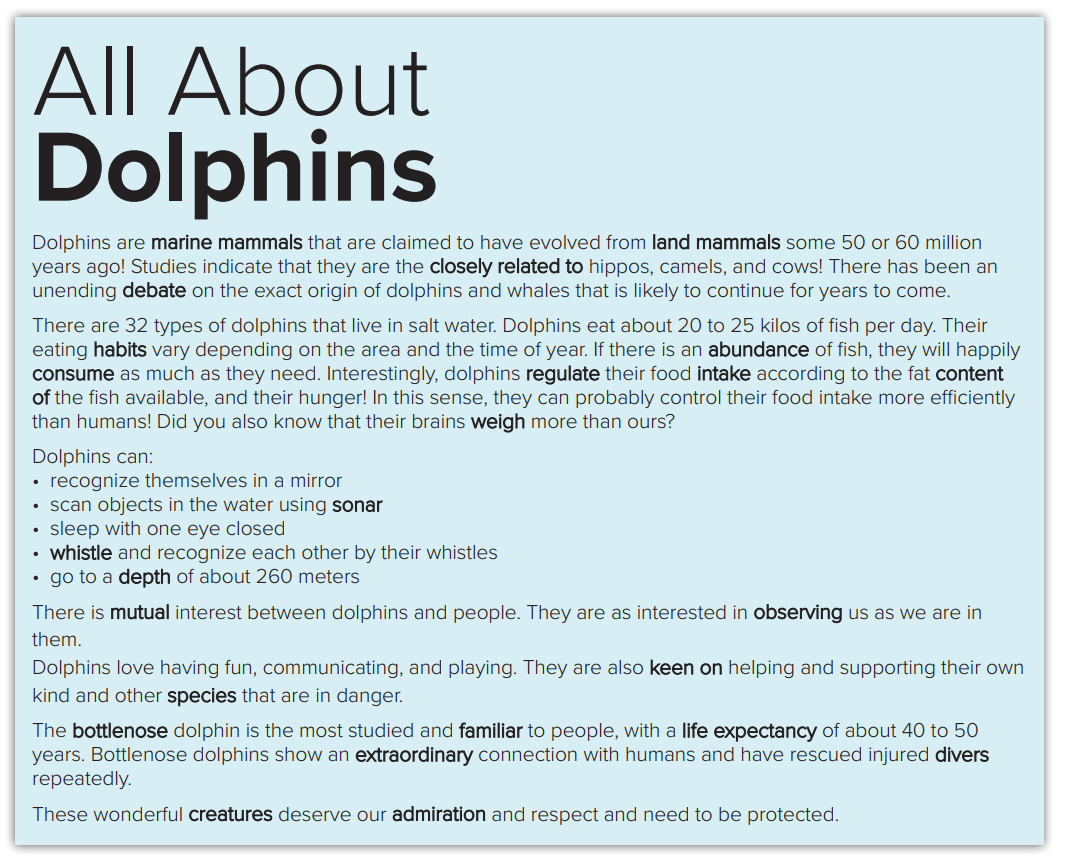 The origin of dolphins: marine mammals that are claimed to have evolved from land mammals some 50 or 60 million years ago.
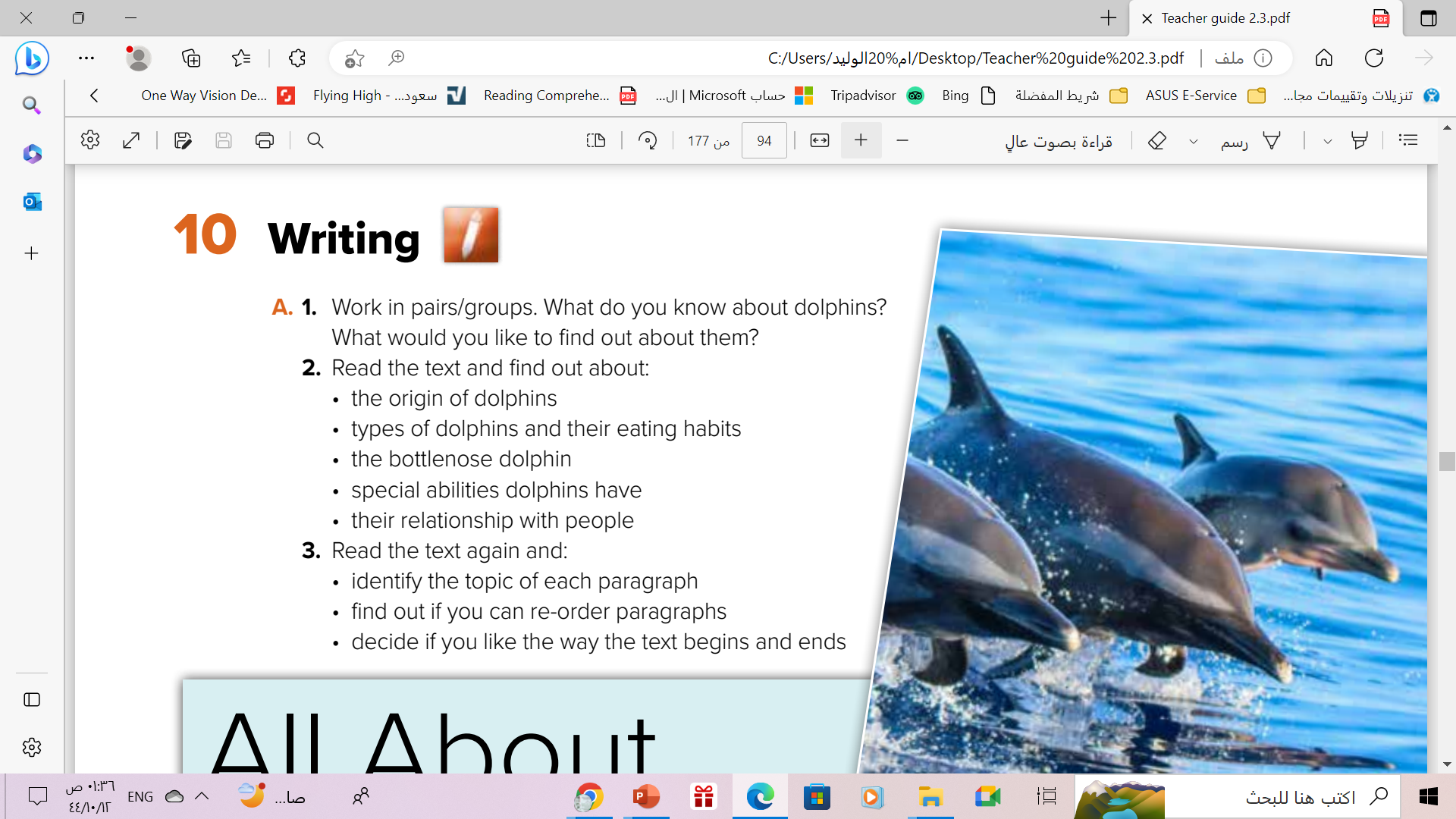 Types of dolphins: 32 types that live in salt water
Eating habits: 20 to 25 kilos of fish per day/ they regulate their food intake according to the fat content of the fish and their needs
Special abilities
Bottlenose dolphins: more familiar to people/ life expectancy: 40 to 50 years/ connection with humans/ rescued divers
Relationship with people: connection with people, interested in people, have rescued people repeatedly.
Scan & identify the topic of each paragraph
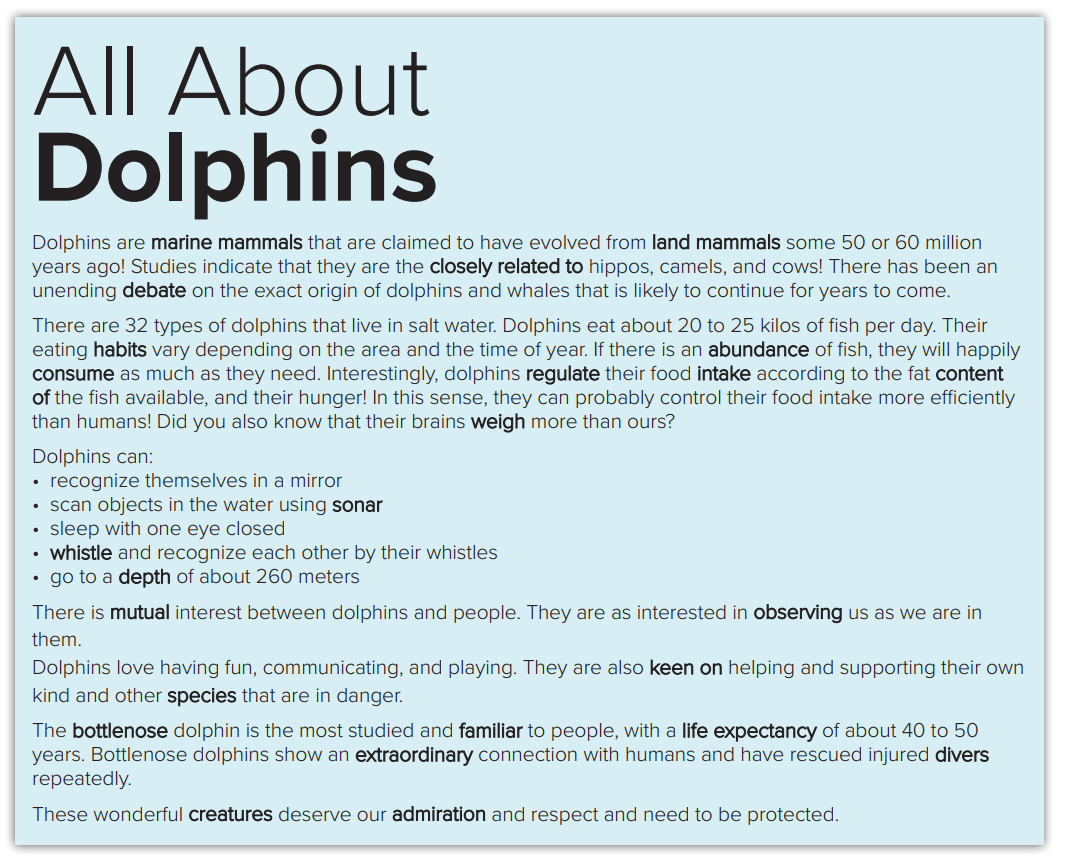 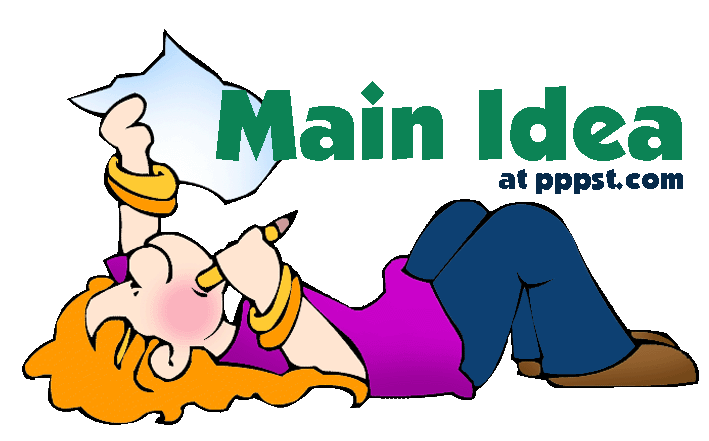 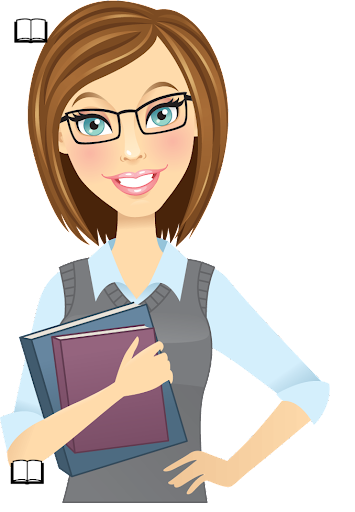 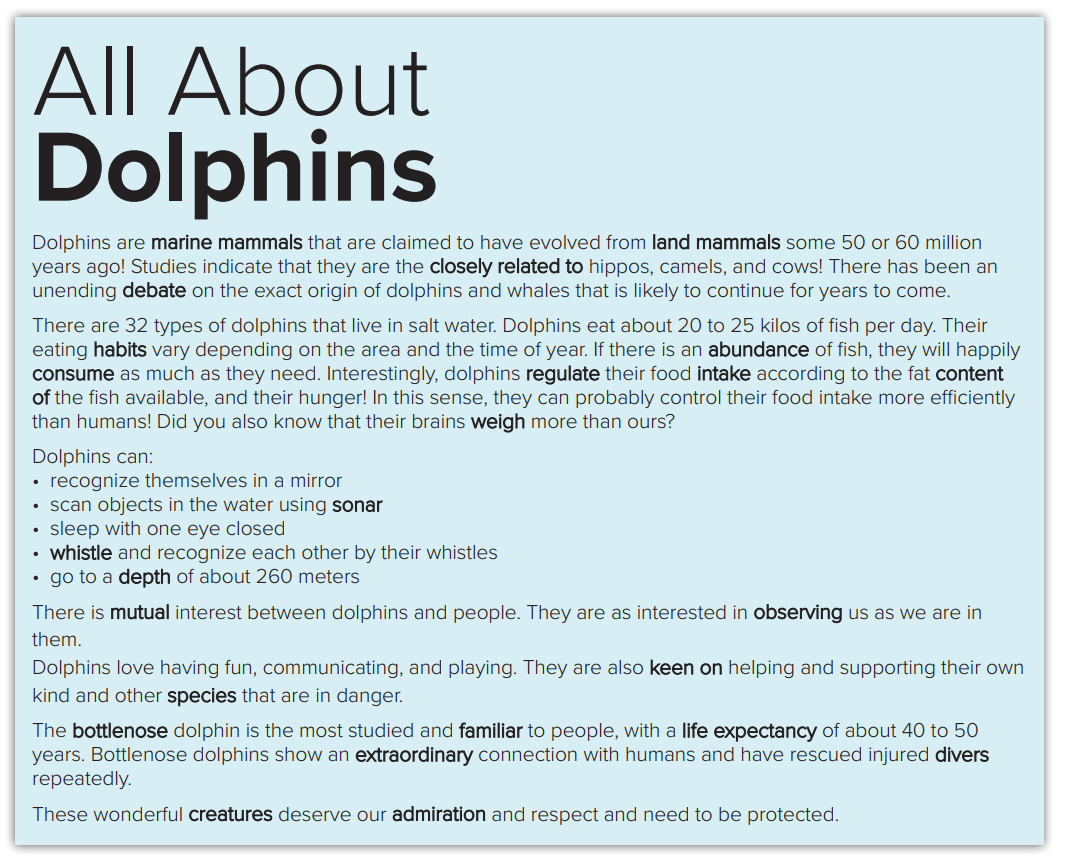 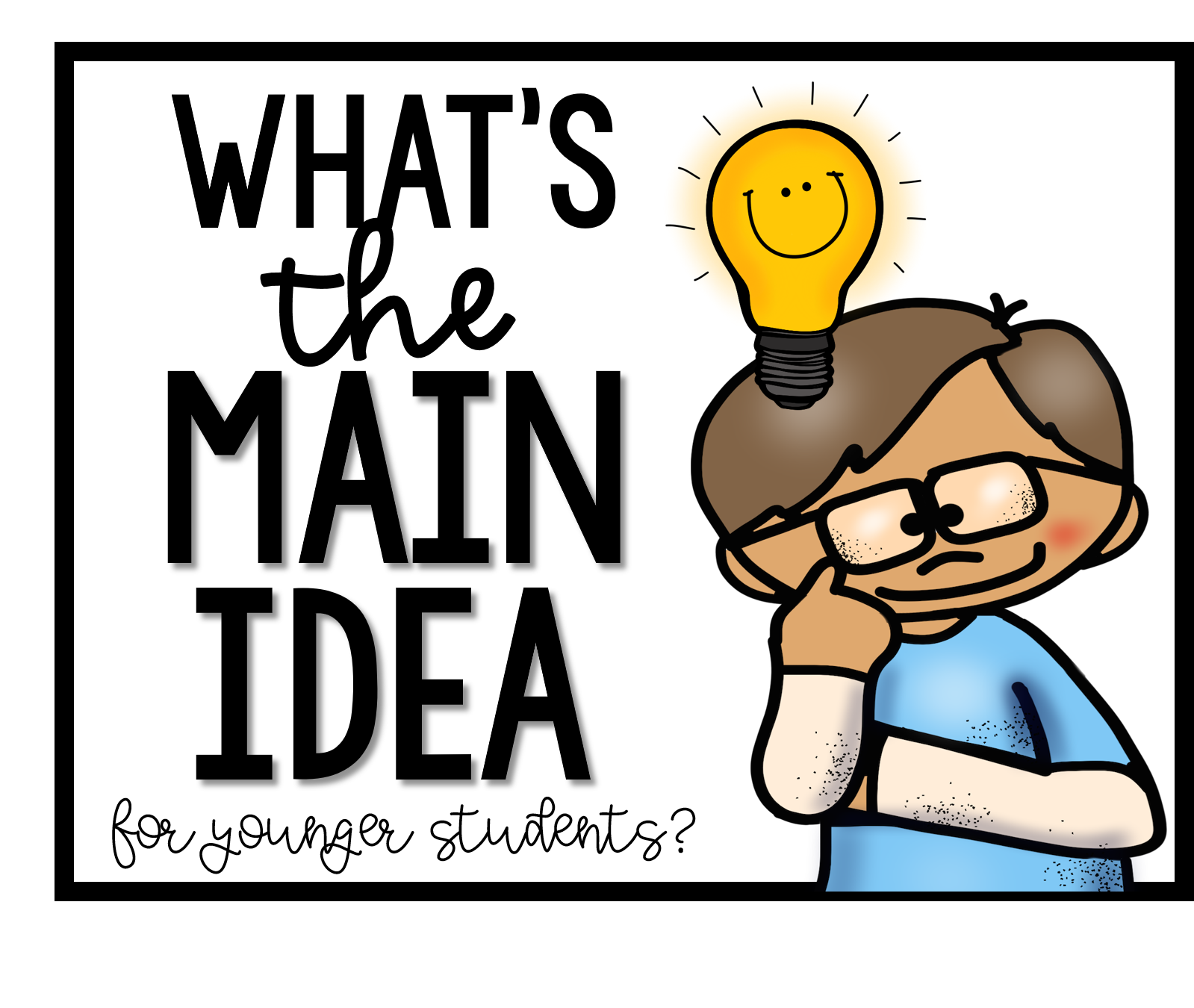 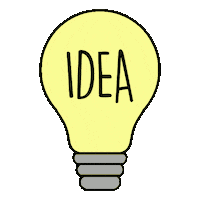 1-What are dolphins?
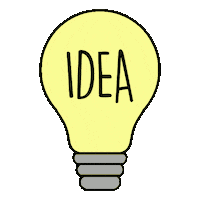 2-Dolphins & their eating habits
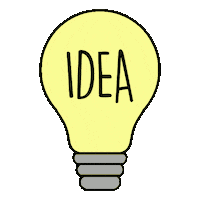 3-The abilities of dolphins
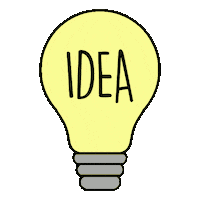 4-Dolphins & people
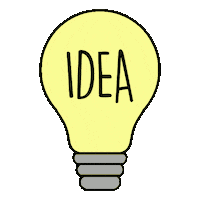 5-The qualities of dolphins
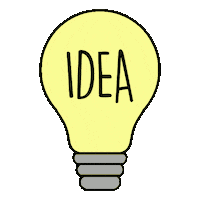 6-Conclusion/The writer’s view
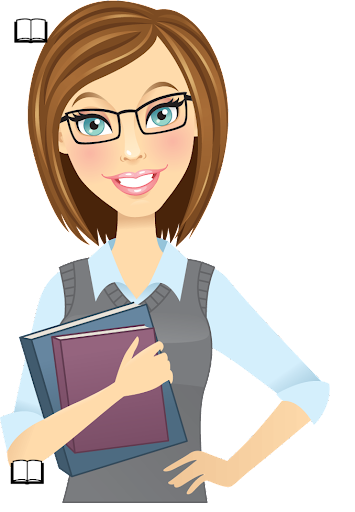 What have you learned about dolphins?
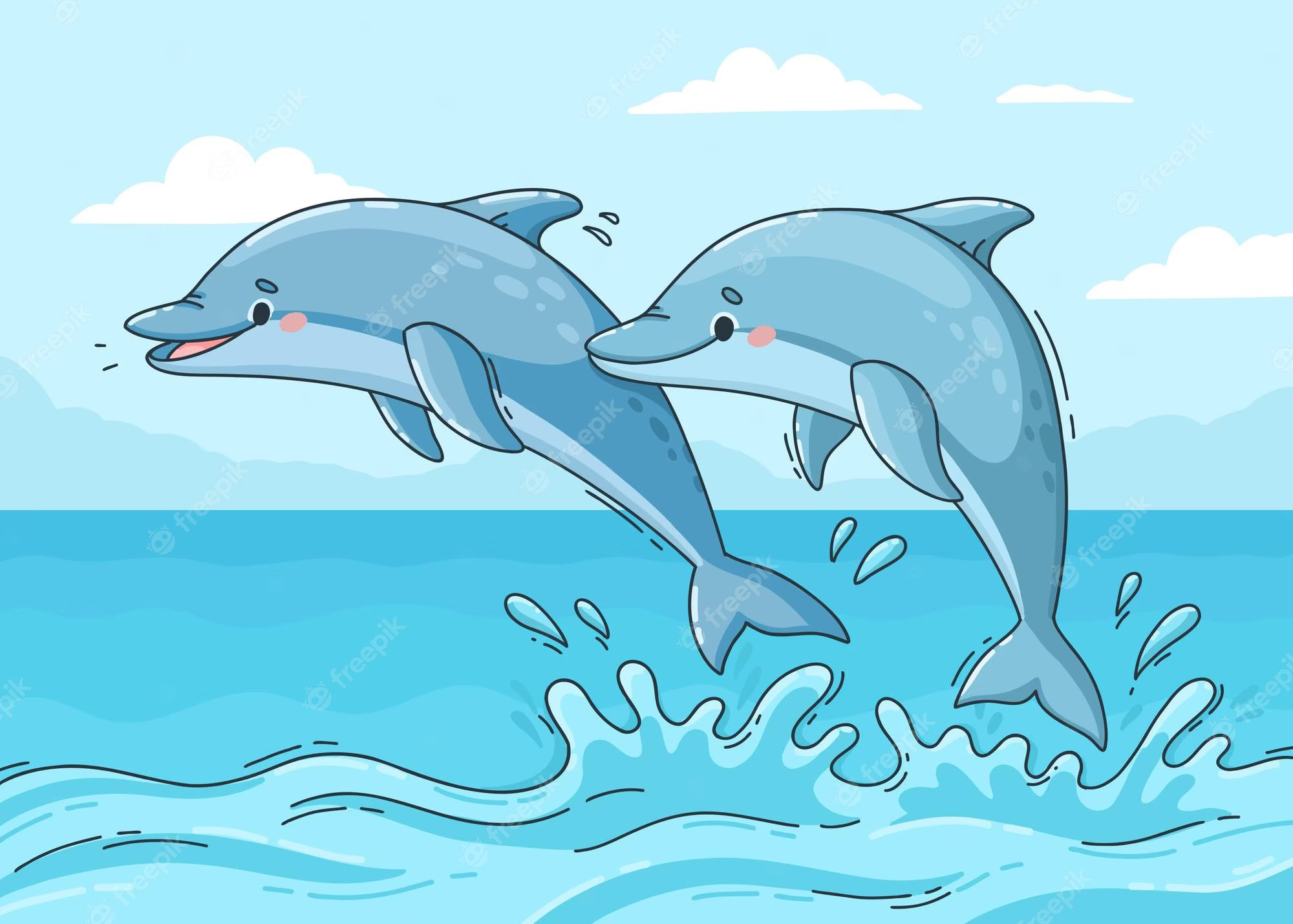 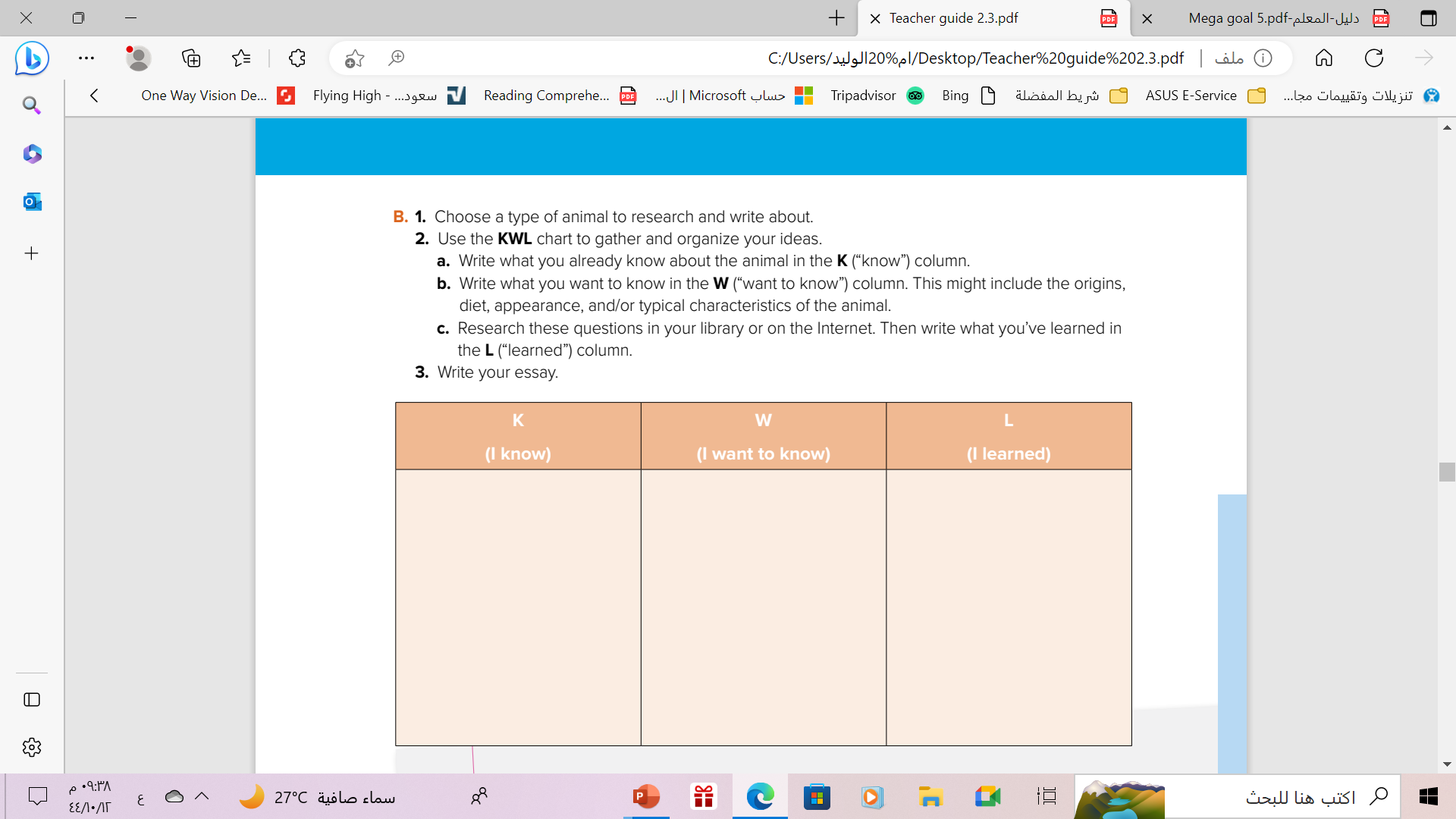 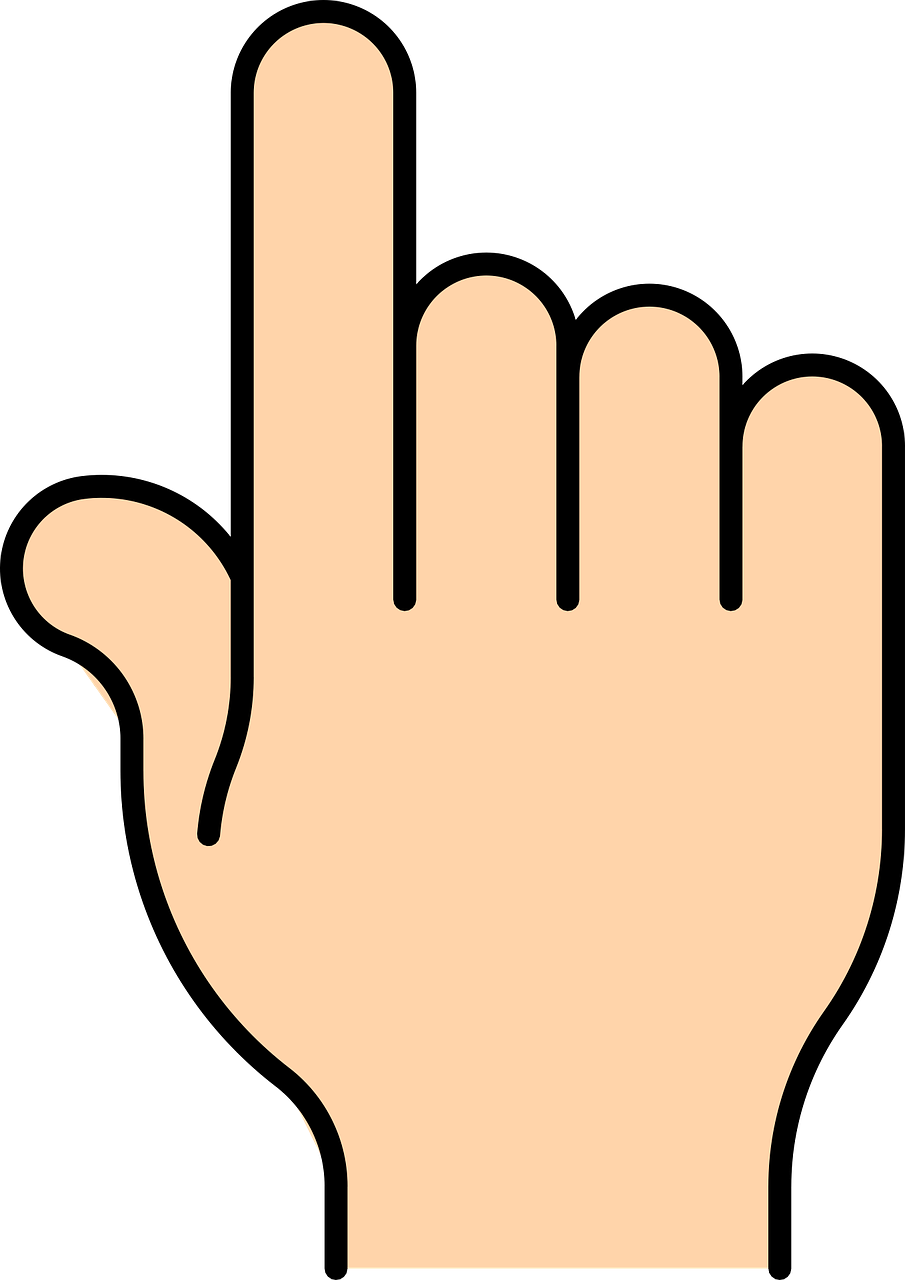 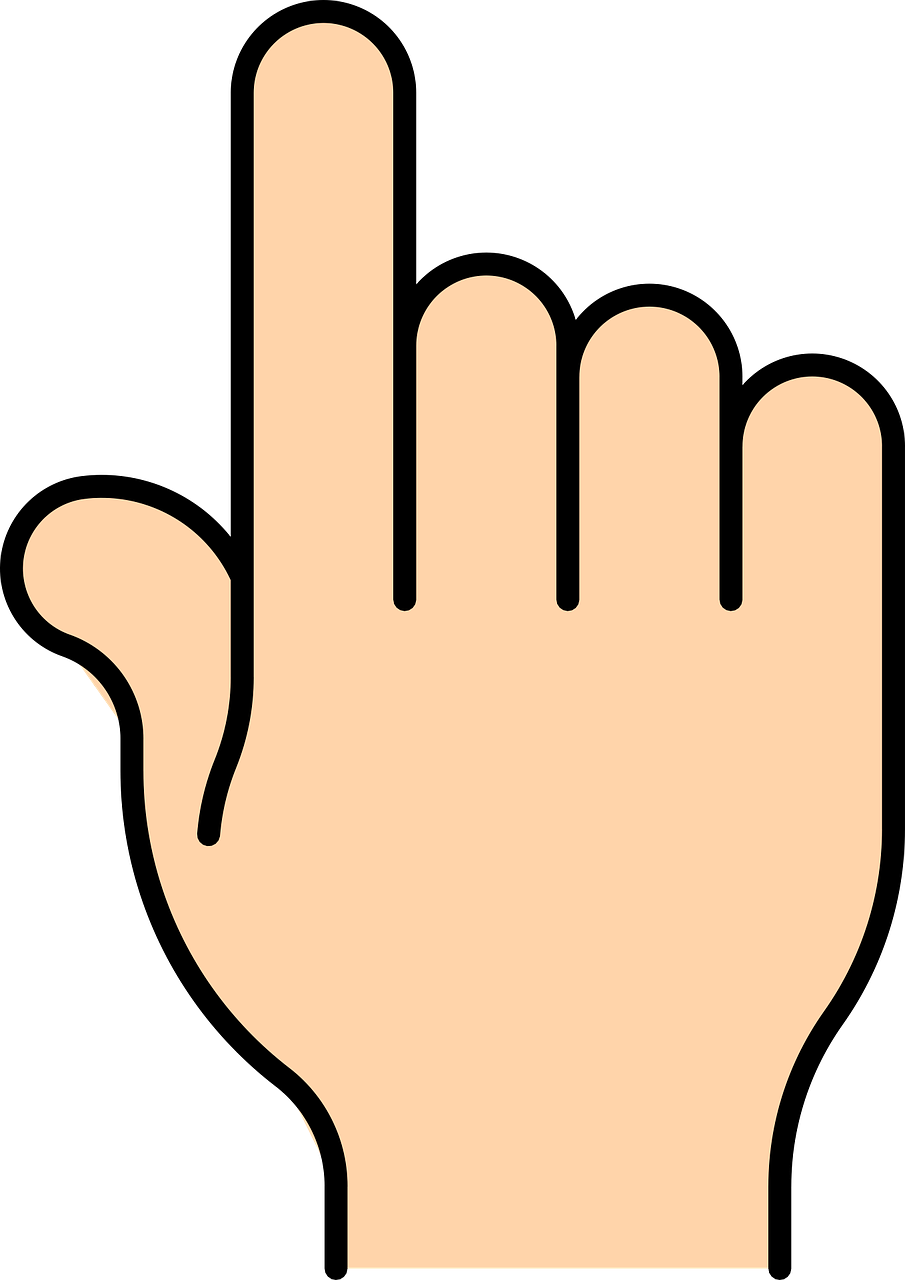 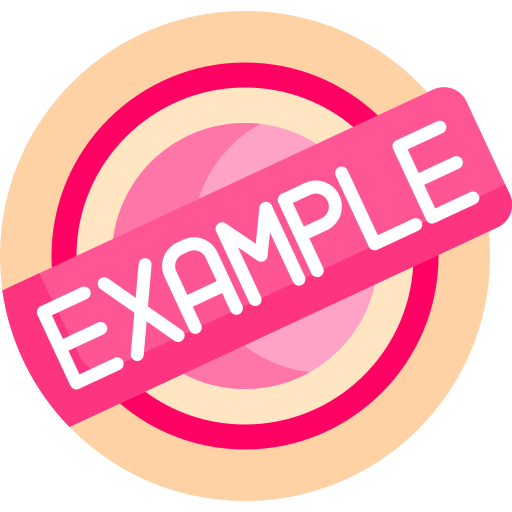 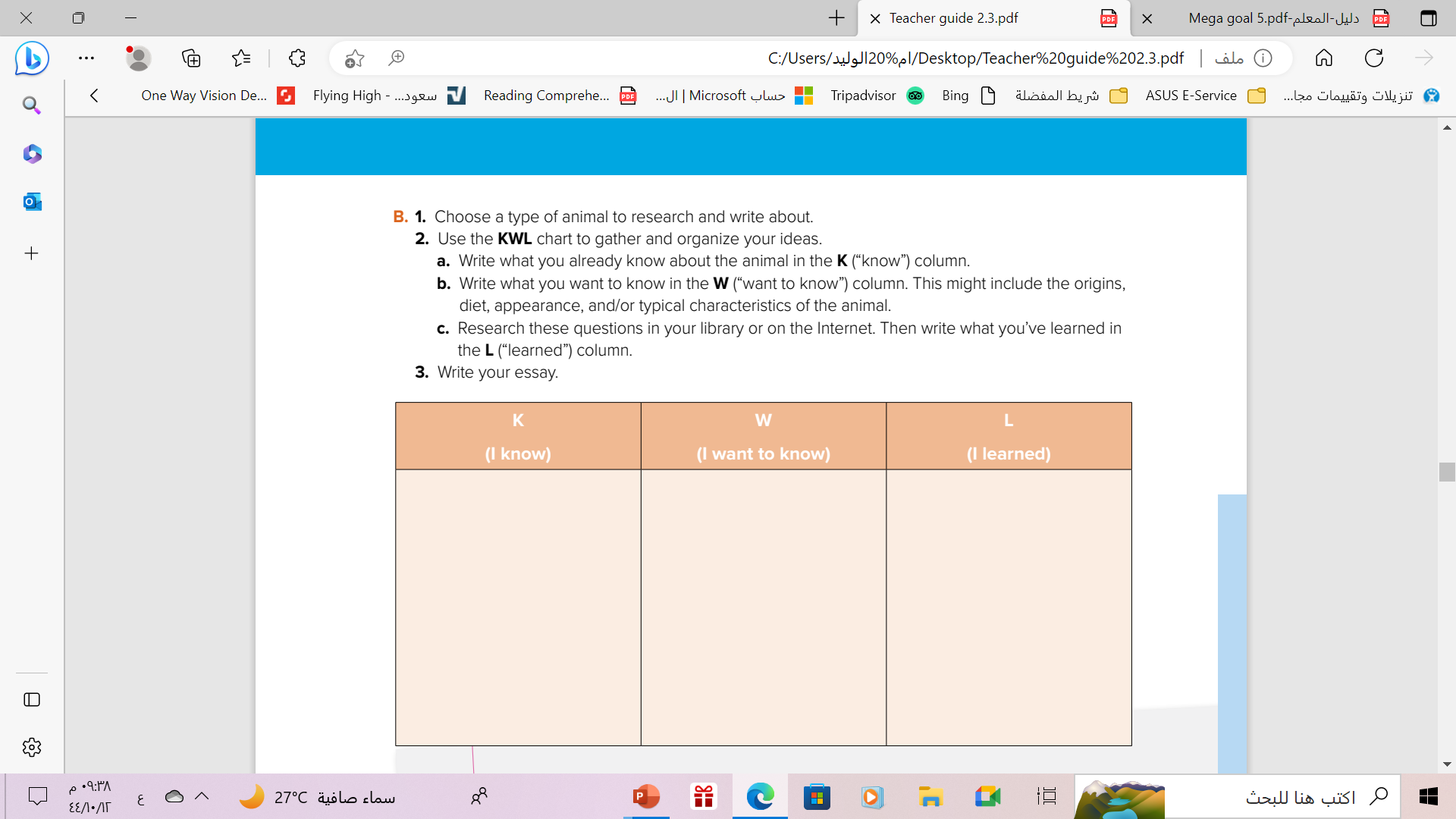  Their eating habits
 Dogs are friendly with people
 Many purposes dogs
      could be used for
 Their characteristics
 They are loyal to their owners
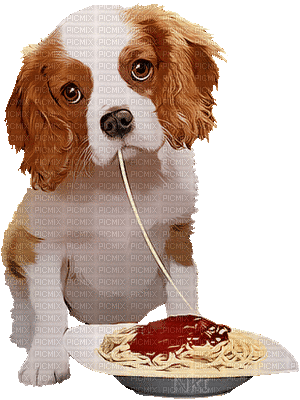 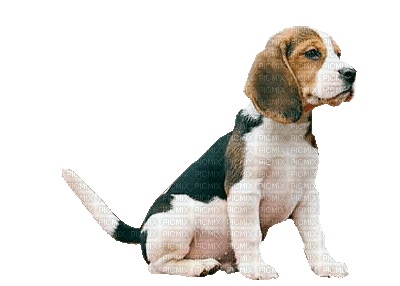 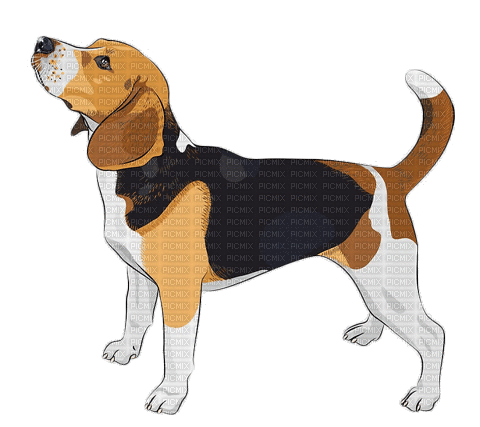  Their abilities
 They have a fur
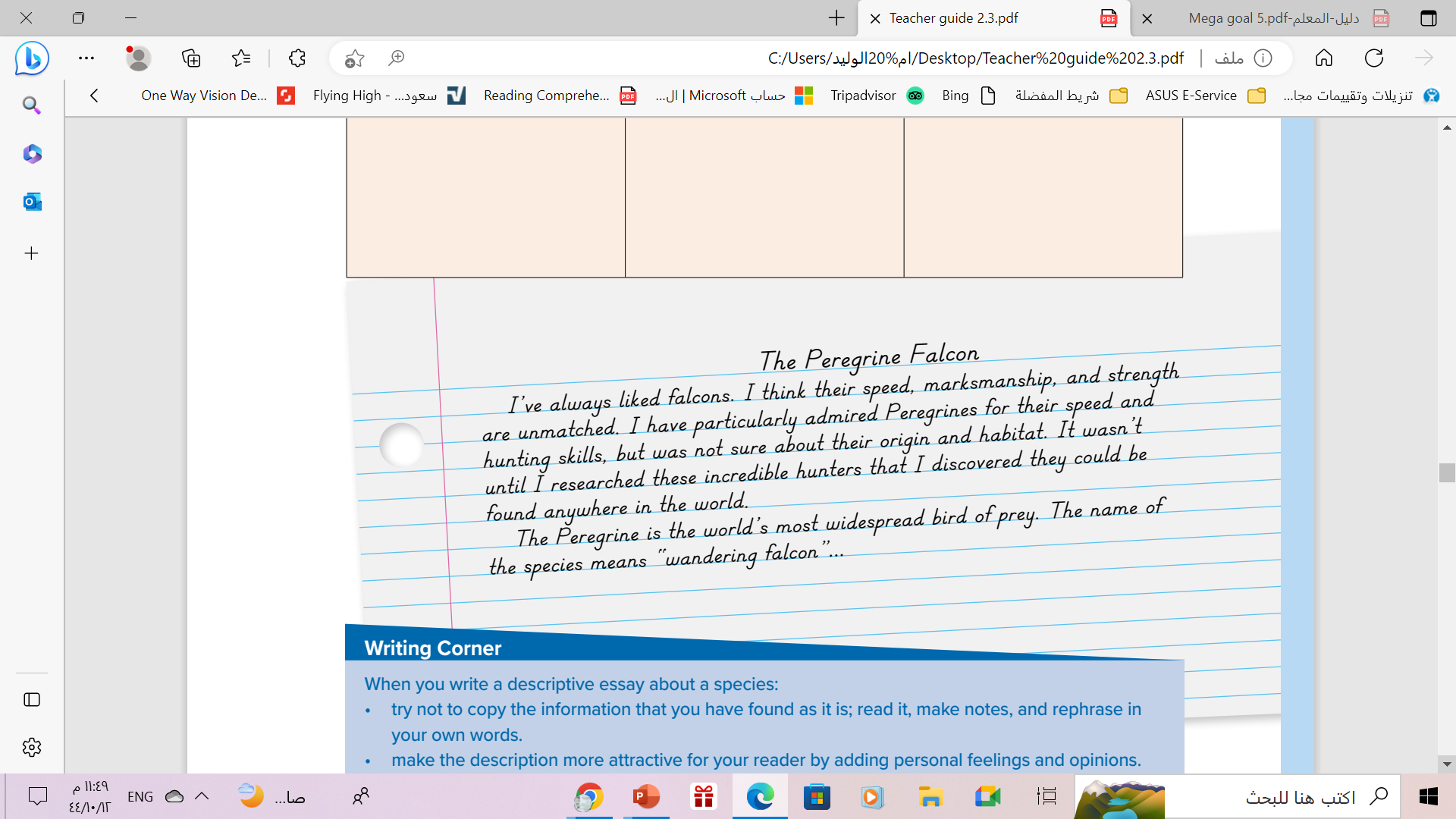 This is the model text  you have to simulate when you write your essay
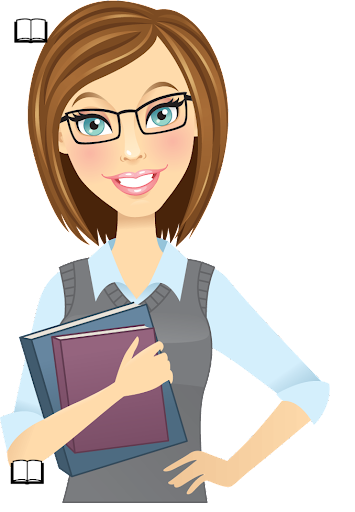 Follow these steps 
when you write
a descriptive essay about
 A Type of Animal
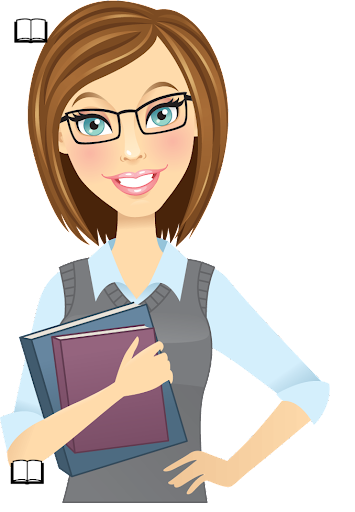 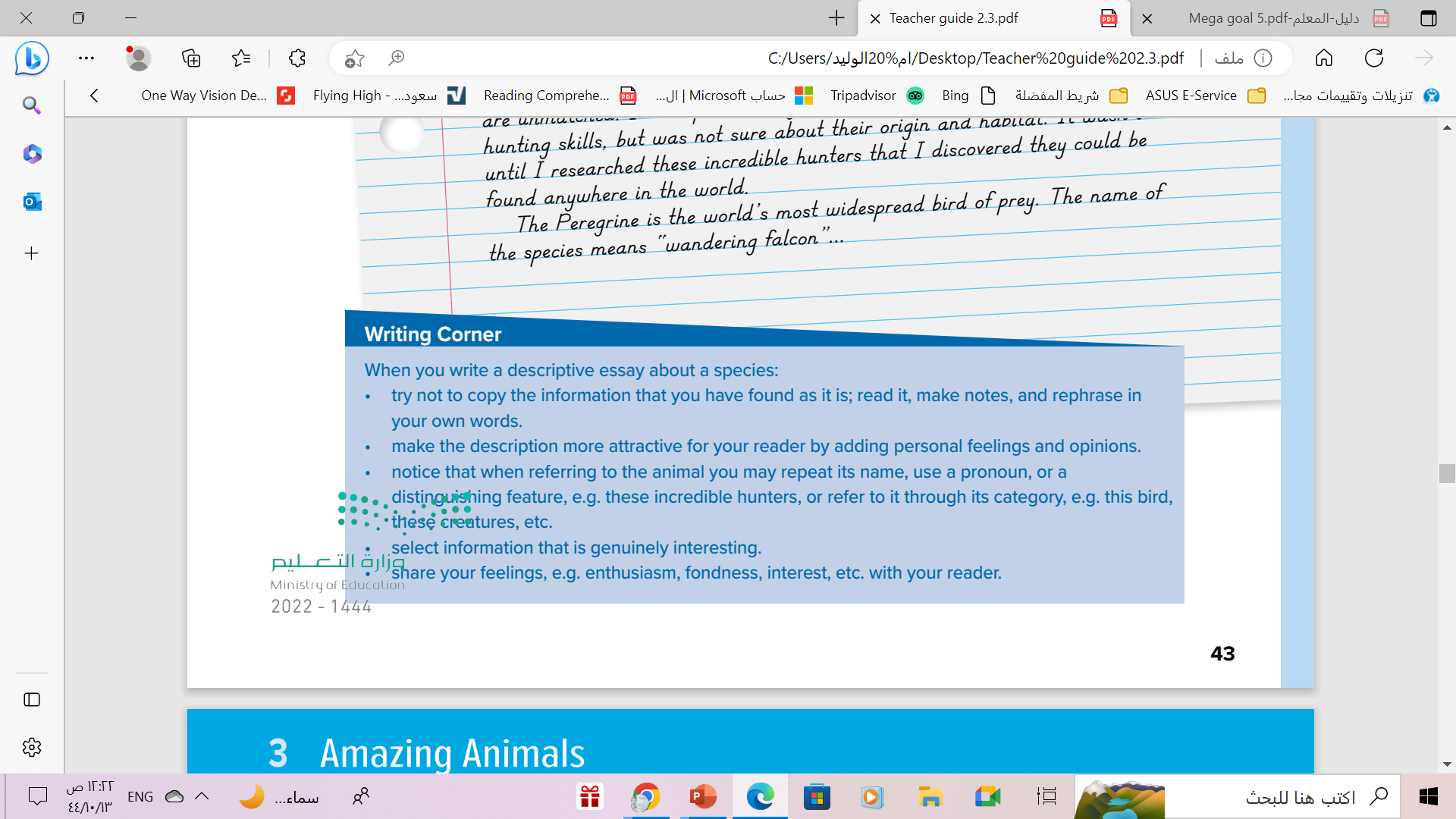 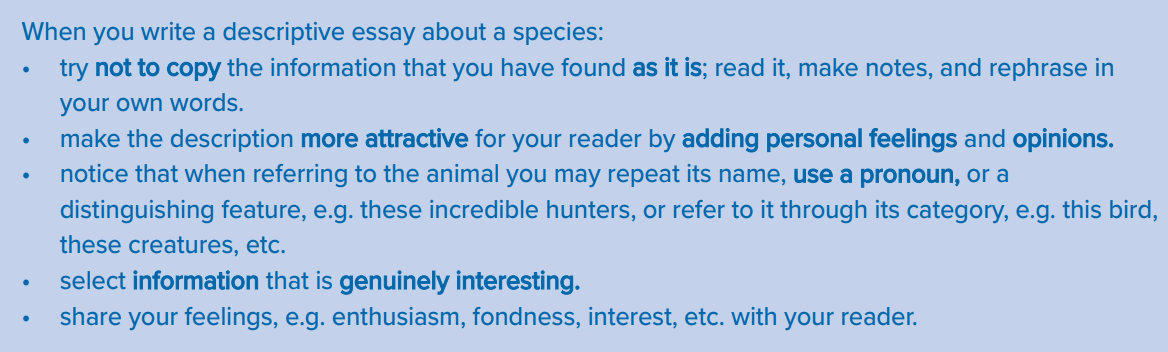 Saudi Arabia Efforts to Protect Wildlife
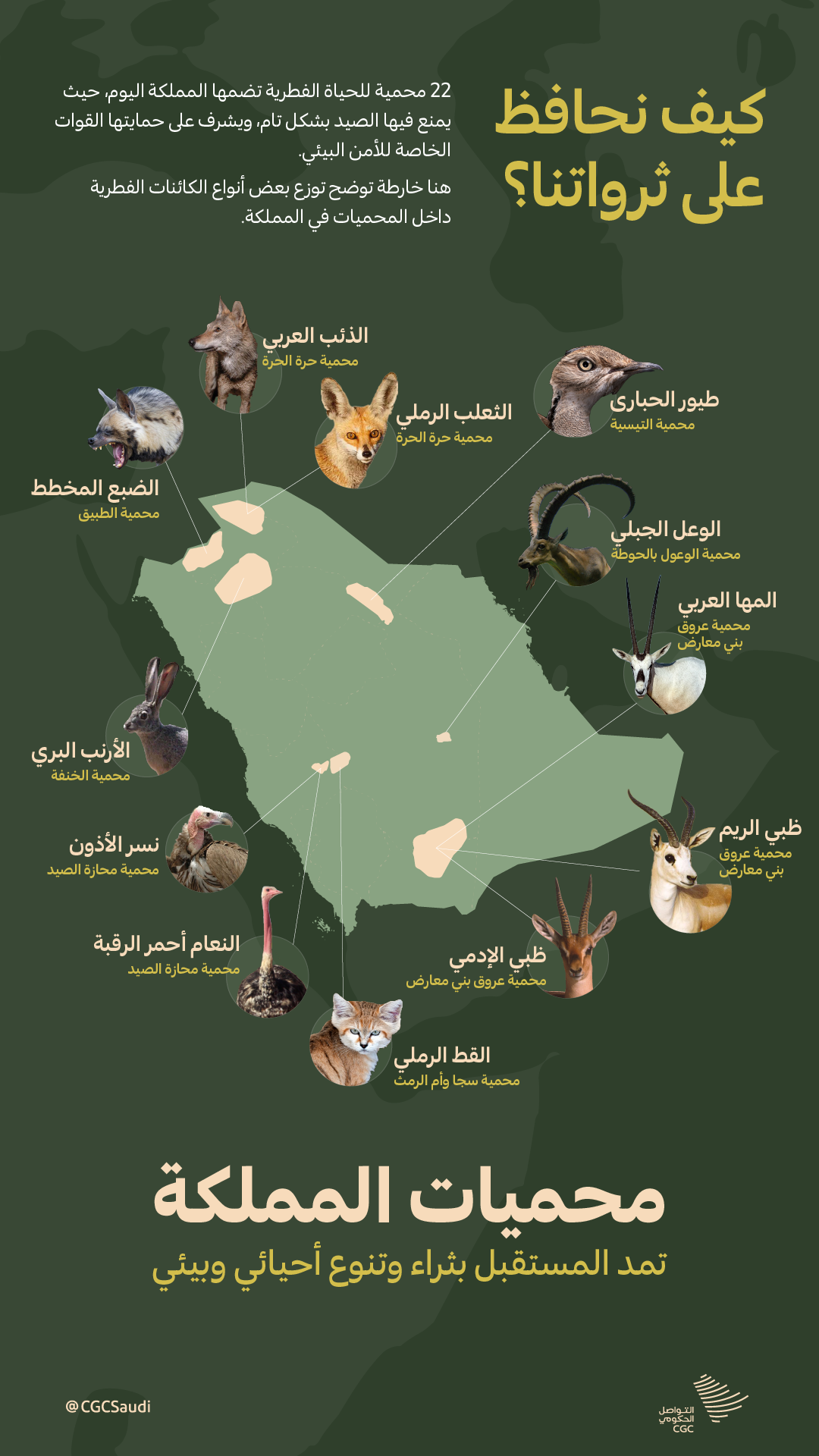 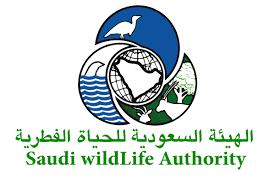 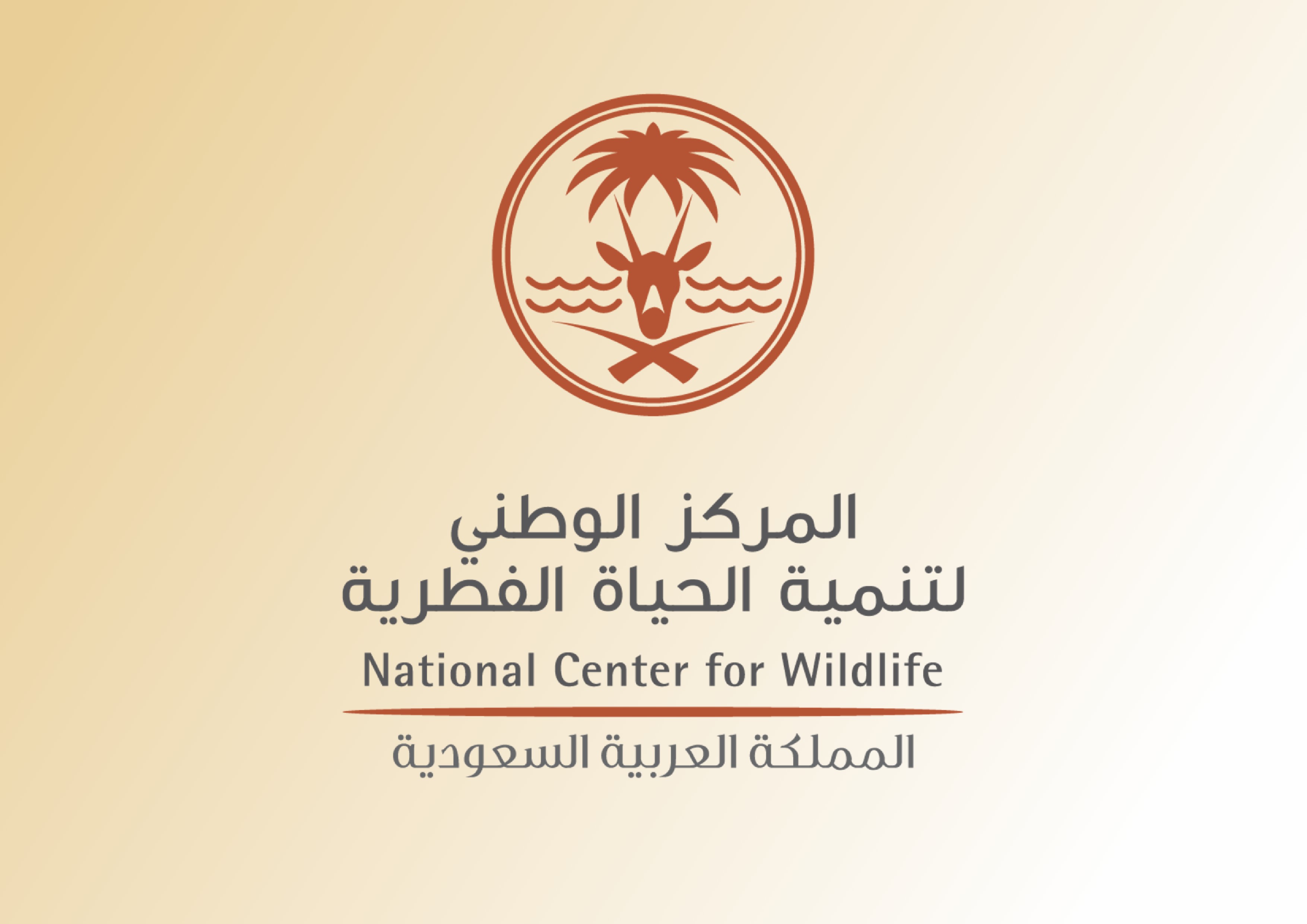 ENRICHMENT
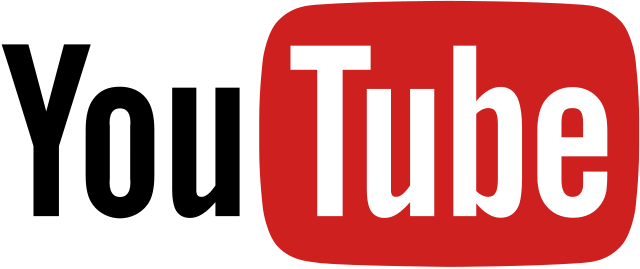 https://youtu.be/hzPBYAI9fxA
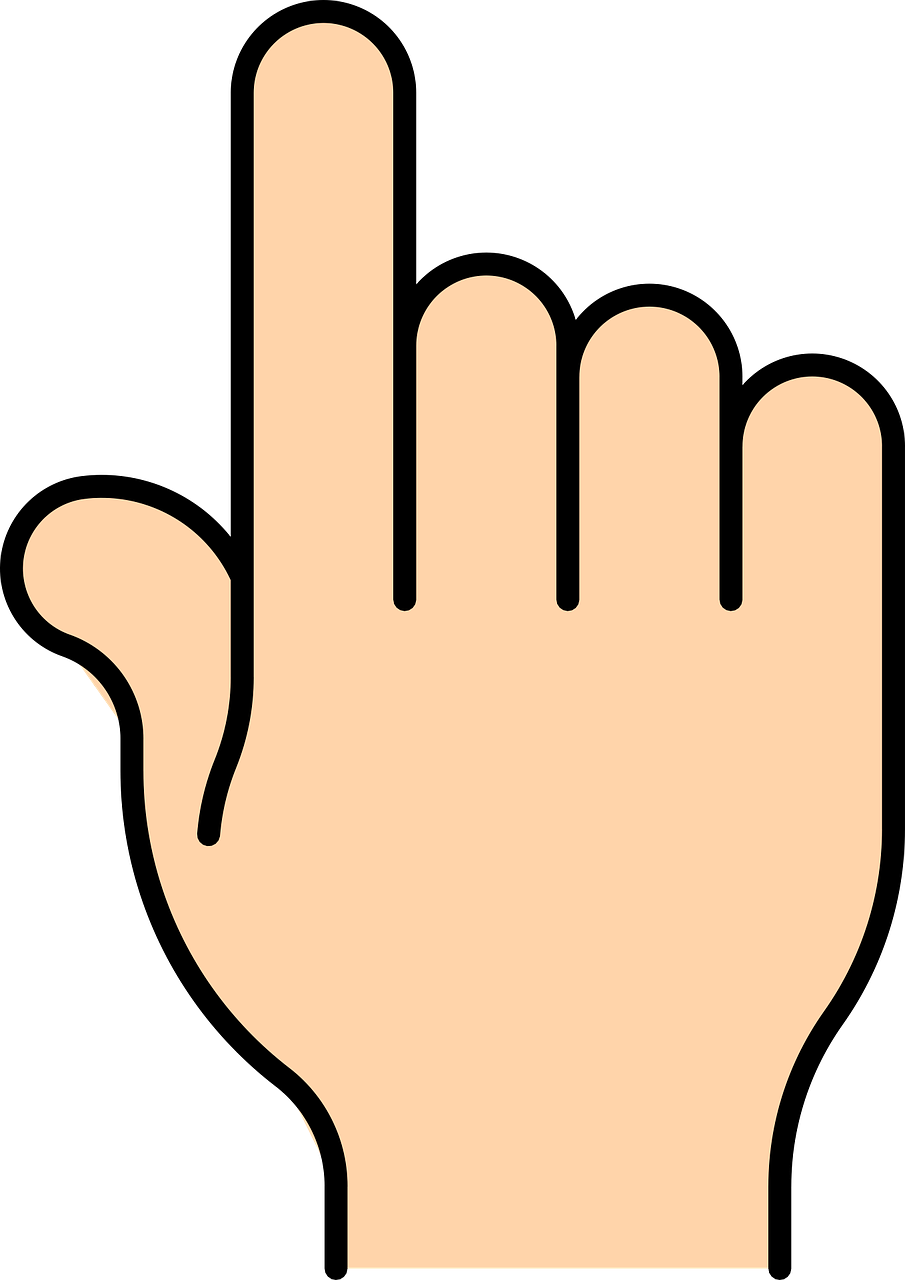 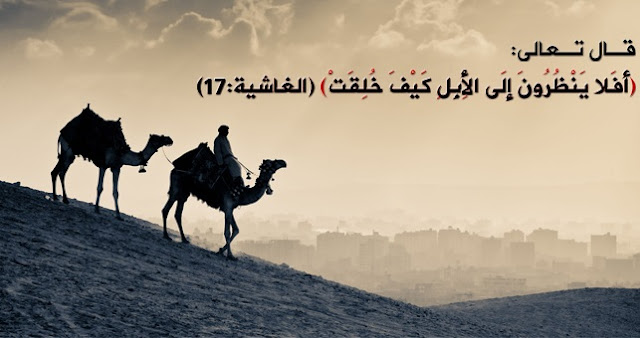 From The Holy Qura’n
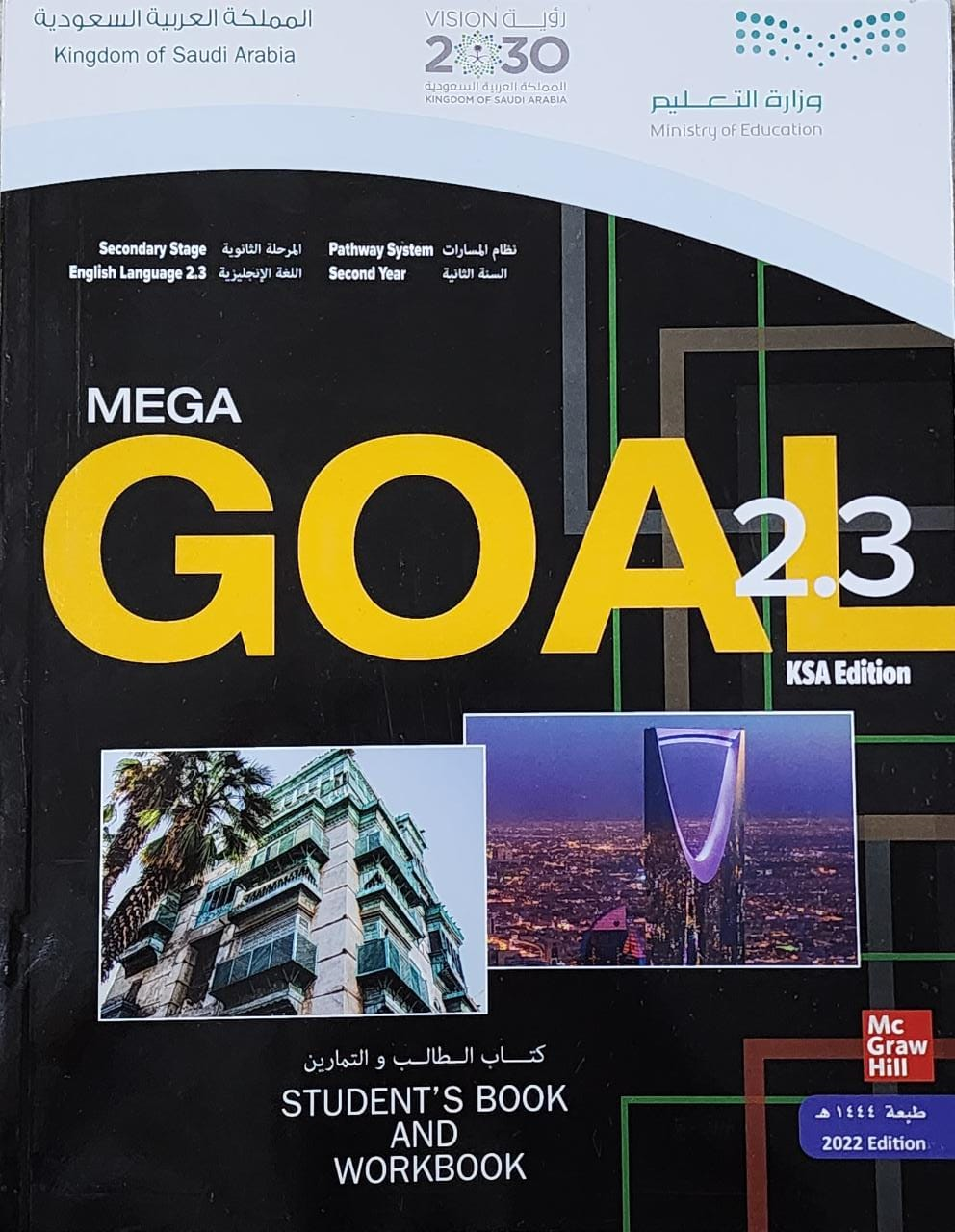 Homework
Workbook , P.( 108 )
exercise ( K)
Thanks!
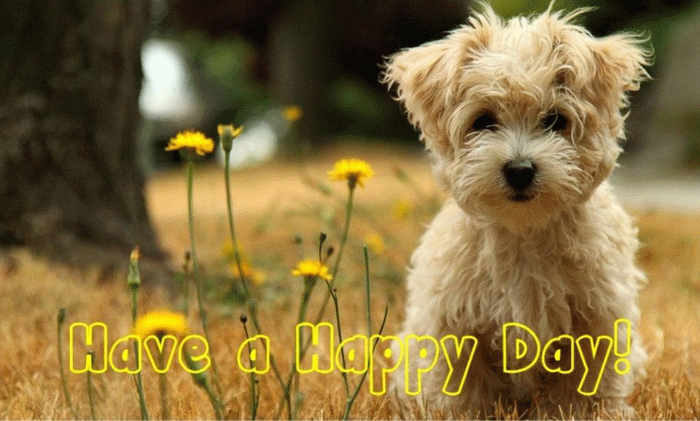